Fig. 2  Intracellular Tg-sensitive calcium reserves. ( A ) Typical effect of Tg (1 μmol/l) in a Ca 2+ ...
Nephrol Dial Transplant, Volume 24, Issue 11, November 2009, Pages 3376–3381, https://doi.org/10.1093/ndt/gfp292
The content of this slide may be subject to copyright: please see the slide notes for details.
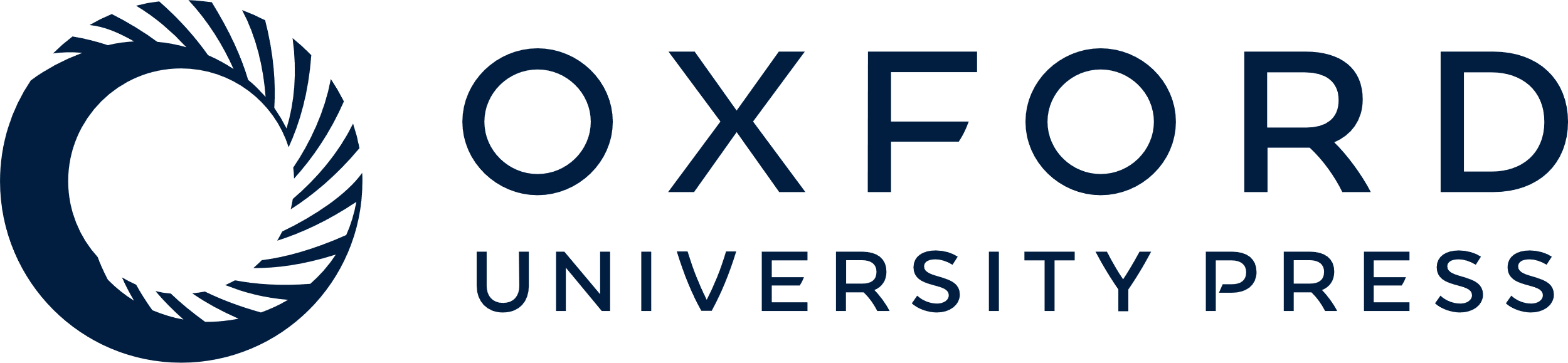 [Speaker Notes: Fig. 2  Intracellular Tg-sensitive calcium reserves. ( A ) Typical effect of Tg (1 μmol/l) in a Ca 2+ -free physiological salt solution in the presence of EGTA (pH 7), a chelator of extracellular calcium, applied in the external medium. ( B ) Comparison of calcium concentrations of Tg-sensitive stores in cells of healthy subjects ( n = 15) and CKD patients ( n = 15, **P < 0.01). 


Unless provided in the caption above, the following copyright applies to the content of this slide: © Oxford University Press 2009]